LECTURE 21: THE LAPLACE TRANSFORM
Objectives:MotivationThe Bilateral TransformRegion of Convergence (ROC)Properties of the ROCRational Transforms
Resources:MIT 6.003: Lecture 17Wiki: Laplace TransformWiki: Bilateral TransformWolfram: Laplace TransformIntMath: Laplace TransformCNX: Region of Convergence
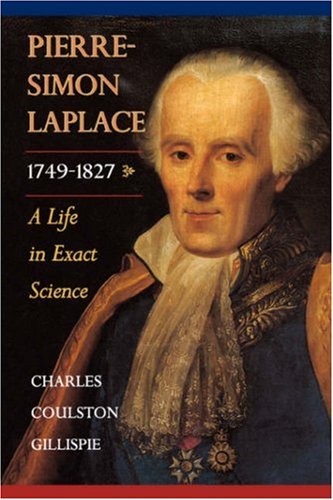 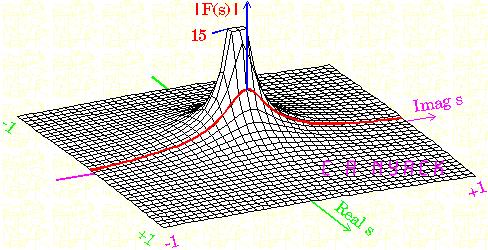 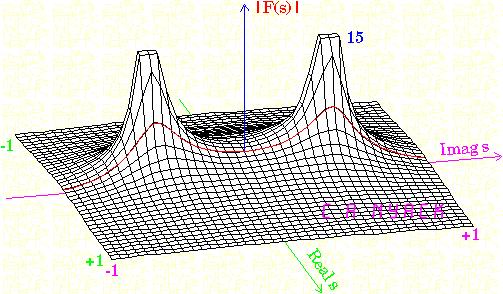 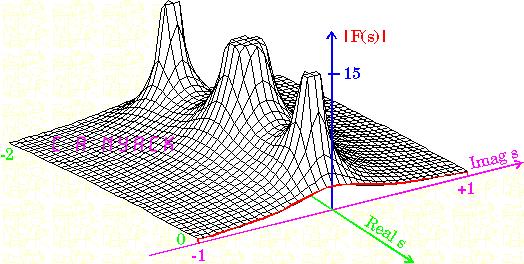 •	URL: .../publications/courses/ece_3163/lectures/current/lecture_21.ppt
•	MP3: .../publications/courses/ece_3163/lectures/current/lecture_21.mp3
[Speaker Notes: MS Equation 3.0 was used with settings of: 18, 12, 8, 18, 12.]
Motivation for the Laplace Transform
The CT Fourier transform enables us to:
Solve linear constant coefficient differential equations (LCCDE);
Analyze the frequency response of LTI systems;
Analyze and understand the implications of sampling;
Develop communications systems based on modulation principles.
Why do we need another transform?
The Fourier transform cannot handle unstable signals:
	(Recall this is related to the fact that the eigenfunction, ejt, has unit amplitude, |ejt| = 1.
There are many problems in which we desire to analyze and control unstable systems (e.g., the space shuttle, oscillators, lasers).
Consider the simple unstable system:
This is an unstable causal system.
We cannot analyze its behavior using:
Note however we can use time domain techniquessuch as convolution and differential equations.
CT LTI
[Speaker Notes: ]i=k,]
The Bilateral (Two-sided) Laplace Transform
Recall the eigenfunction property of an LTI system:
est is an eigenfunction of ANYLTI system.
s can be complex: 
We can define the bilateral, or two-sided, Laplace transform:
Several important observations are:
Can be viewed as a generalizationof the Fourier transform:
X(s) generally exists for a certain range ofvalues of s. We refer to this as the regionof convergence (ROC). Note that thisonly depends on  and not .
If s = j is in the ROC (i.e.,  = 0), then:
	and there is a clear relationship between the Laplace and Fourier transforms.
CT LTI
Example: A Right-Sided Signal
Example:                        where a is an arbitrary real or complex number.
Solution:
	This converges only if:
and we can write:
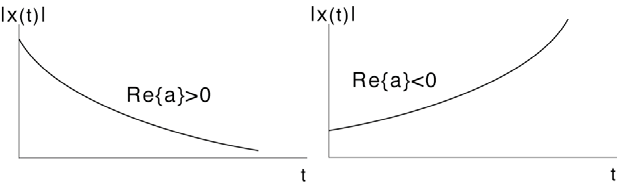 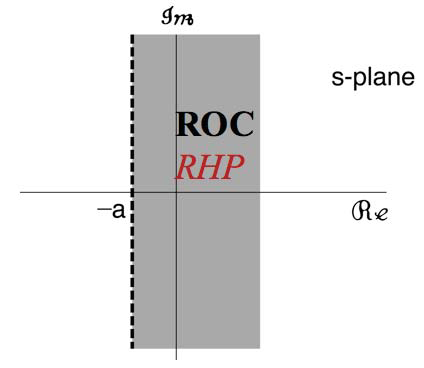 ROC
The ROC can be visualized using s-plane plot shown above. The shaded region defines the values of s for which the Laplace transform exists. The ROC is a very importance property of a two-sided Laplace transform.
Example: A Left-Sided Signal
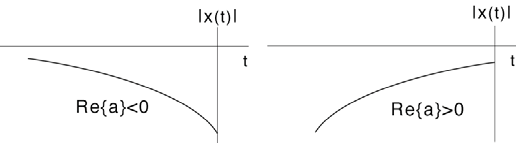 Example:
Solution:
	This converges only if:
and we can write:
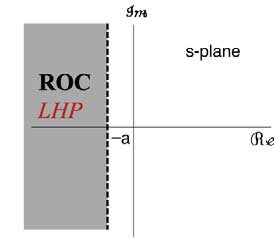 ROC
The transform is the same but the ROC is different. This is a major difference from the Fourier transform – we need both the transform and the ROC to uniquely specify the signal. The FT does not have an ROC issue.
Rational Transforms
Many transforms of interest to us will be ratios of polynomials in s, which we refer to as a rational transform:
The zeroes of the polynomial, N(s), are called zeroes of H(s).
The zeroes of the polynomial, D(s), are called poles of H(s).
Any signal that is a sum of (complex) one-sided exponentials can be expressed as a rational transform. Examples include circuit analysis.
Example:
zero    poles
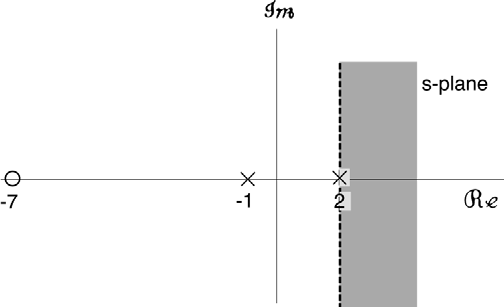 Does this signal have a Fourier transform?
Properties of the ROC
There are some signals, particularly two-sided signals such as              and                  that do not have Laplace transforms.
The ROC typically assumes a few simple shapes. It is usually the intersection of lines parallel to the imaginary axis. Why?
For rational transforms, the ROC does not include any poles. Why?
If        is of finite duration and absolutelyintegrable, its ROC is the complete s-plane.
If        is right-sided, and if0 is in the ROC, all pointsto the right of 0 are inthe ROC.
If         is left-sided, points tothe left of 0 are in the ROC.
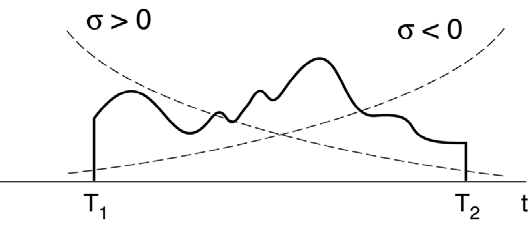 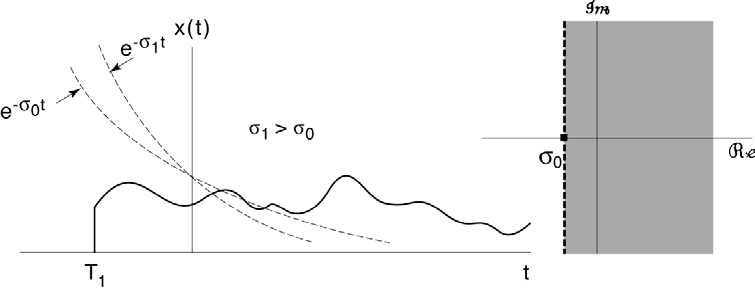 More Properties of the ROC
If         is two-sided,  then the ROC consists of the intersection of a left-sided and right-sided version of       , which is a strip in the s-plane:
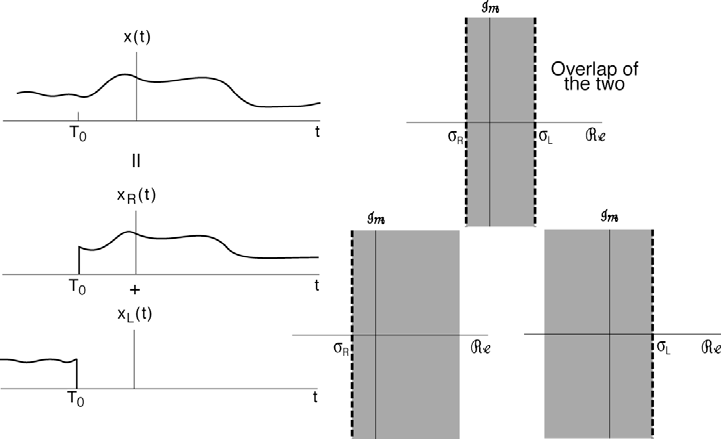 Example of a Two-sided Signal
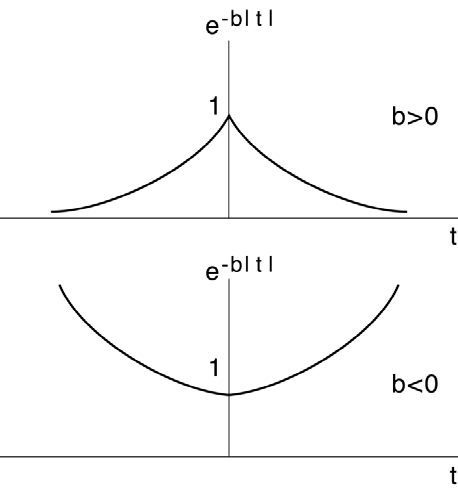 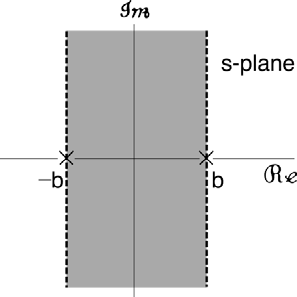 If b < 0, the Laplace transform does not exist.
Hence, the ROC plays an integral role in the Laplace transform.
ROC for Rational Transforms
Since the ROC cannot include poles, the ROC is bounded by the poles for a rational transform.
If x(t) is right-sided, the ROC begins to the right of the rightmost pole. If x(t) is left-sided, the ROC begins to the left of the leftmost pole. If x(t) is double-sided, the ROC will be the intersection of these two regions.
If the ROC includes the j-axis, then the Fourier transform of x(t) exists. Hence, the Fourier transform can be considered to be the evaluation of the Laplace transform along the j-axis.
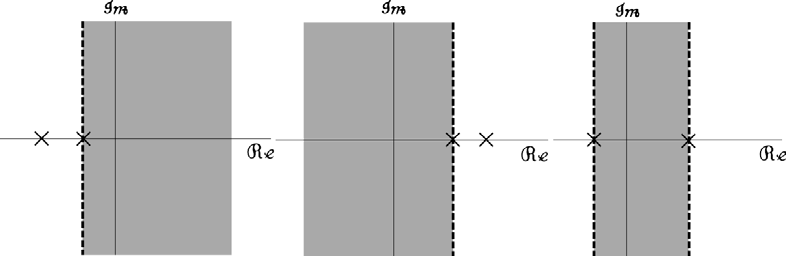 Example
Consider the Laplace transform:
Can we uniquely determine the original signal, x(t)?
There are three possible ROCs:
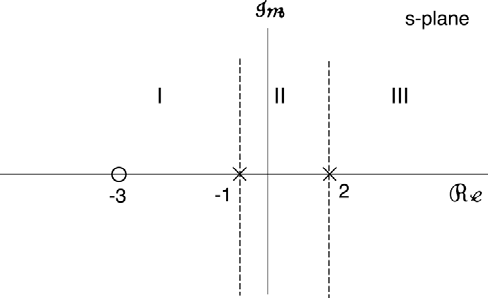 ROC III: only if x(t) is right-sided.
ROC I: only if x(t) is left-sided.
ROC II: only if x(t) has a Fourier transform.
Summary
Introduced the bilateral Laplace transform and discussed its merits relative to the Fourier transform.
Demonstrated calculation of the double-sided transform for simple exponential signals.
Discussed the important role that the Region of Convergence (ROC) plays in this transform.
Introduced the concept of a rational transform as a ratio of two polynomials.
Explored how some basic properties of a signal influence the ROC.
Next:
The Inverse Laplace Transform
Properties of the Laplace Transform